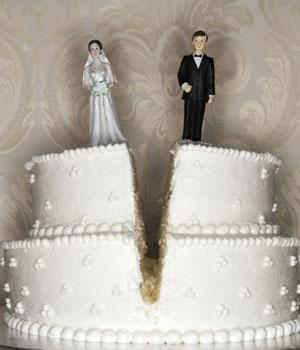 When You Say "I Don't"
Matthew 5:31-32
Dr. Rick Griffith, Crossroads International Church
BibleStudyDownloads.org
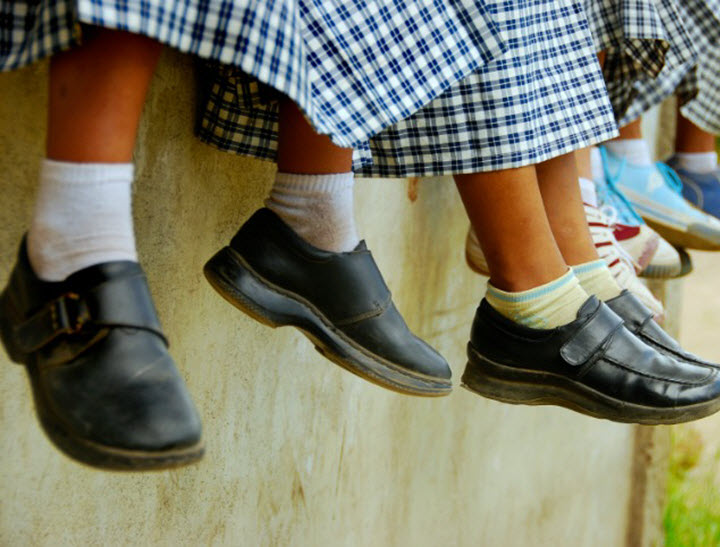 Black on White
[Speaker Notes: Don't you just love talking to children? I do.]
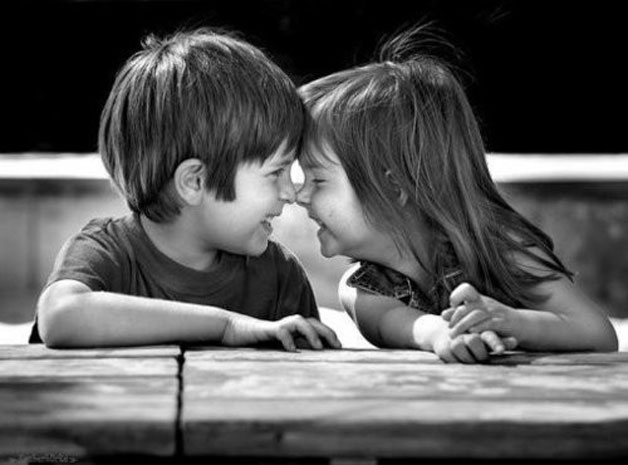 Kids on Marriage
[Speaker Notes: Researchers have discovered that kids have interesting views on marriage. This is evident in their answers to some basic questions, such as…]
How Does a Person Decide Who to Marry?
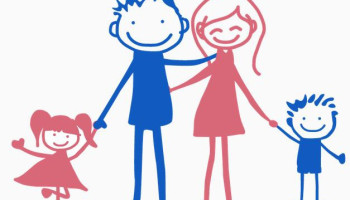 "You got to find somebody who likes the same stuff. Like if you like sports, she should like it that you like sports, and she should keep the chips and dip coming."  Allan, age 10
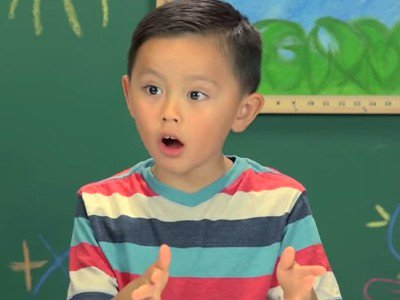 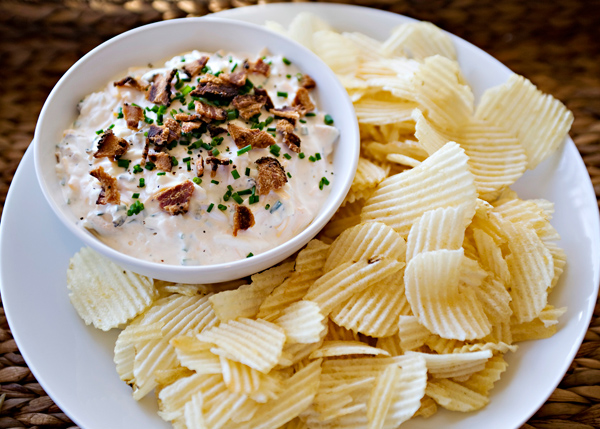 "No person really decides before they grow up who they're going to marry.
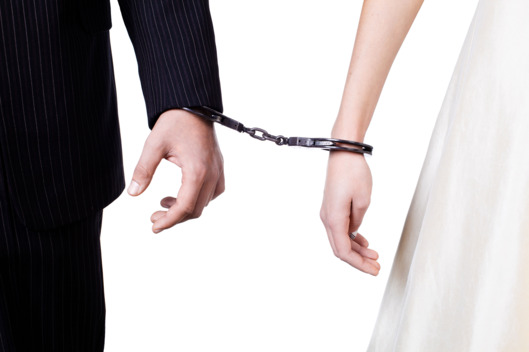 …God decides it all way before, and you got to find out later who you're stuck with."  Kirsten, age 10
How Can a Stranger Tell if Two People are Married?
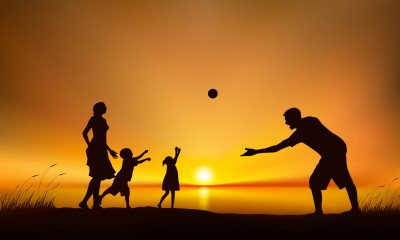 "Married people usually look happy to talk to other people."  Eddie, age 6
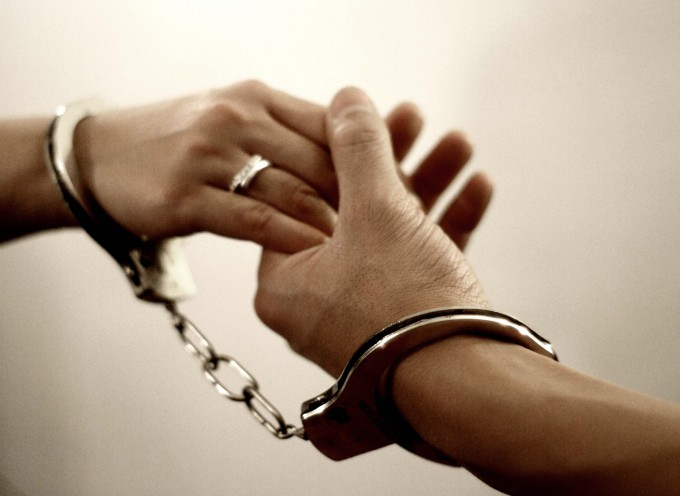 "You might have to guess based on whether they seem to be yelling at the same kids."  Derrick, age 8
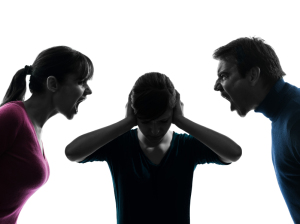 What Do Most People Do on a Date?
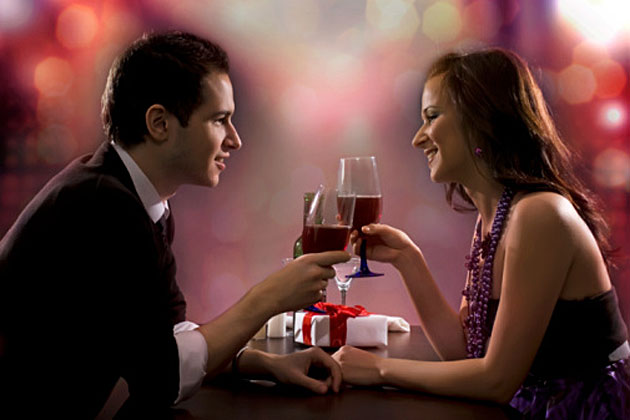 "Dates are for having fun, and people should use them to get to know each other. Even boys have something to say if you listen long enough." Lynnette, age 8
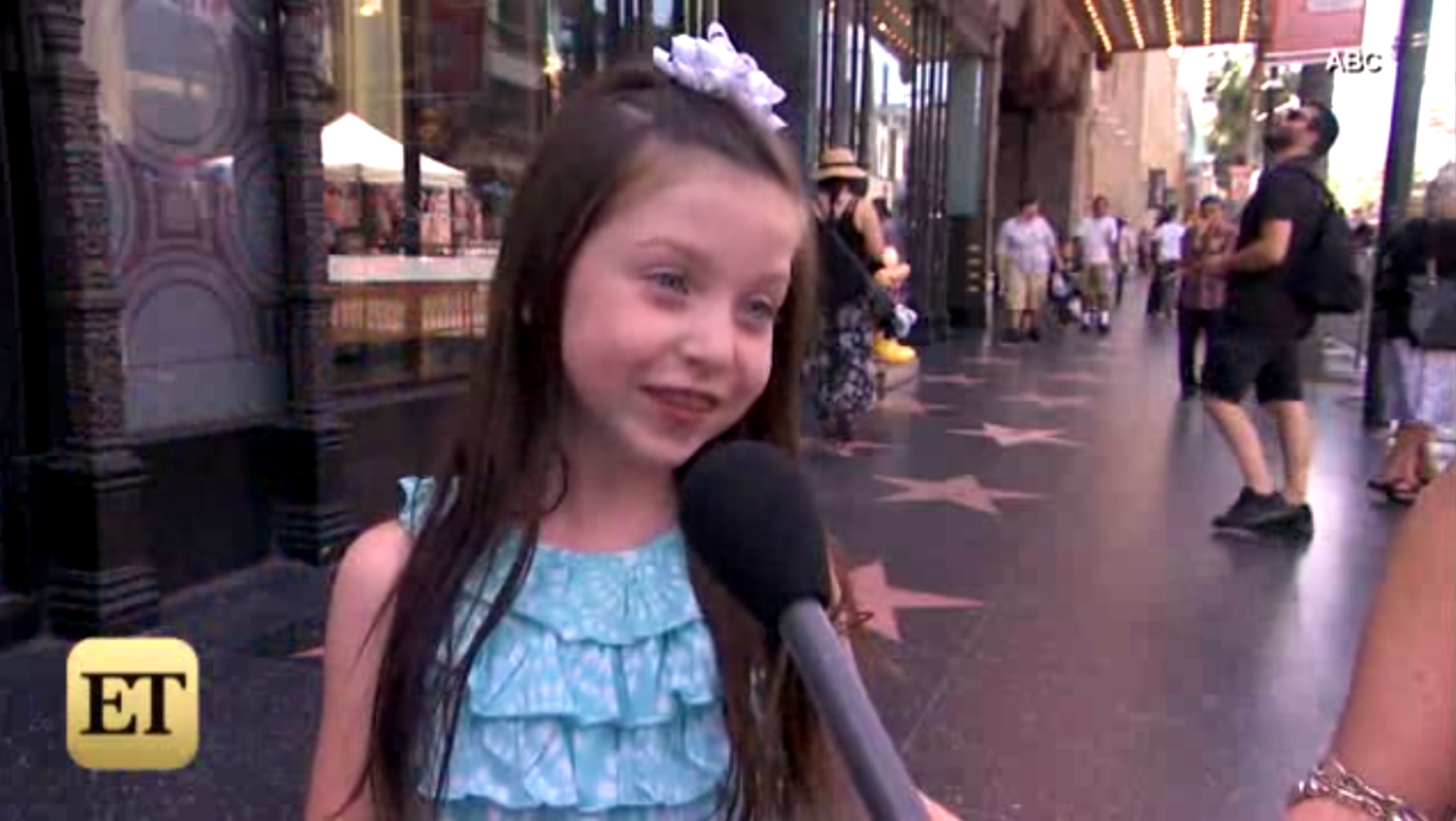 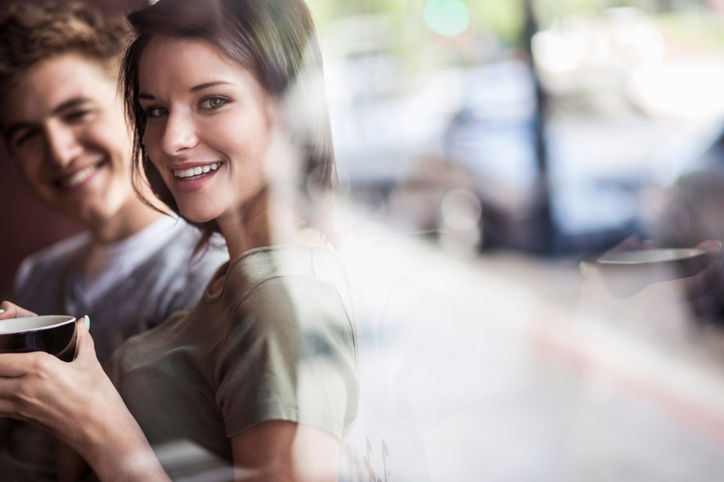 "On the first date, they just tell each other lies, and that usually gets them interested enough to go for a second date."  Martin, age 10
The Great Debate: Is It Better to Be Single or Married?
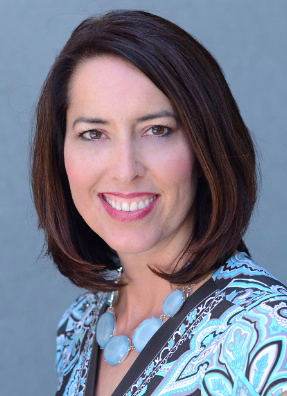 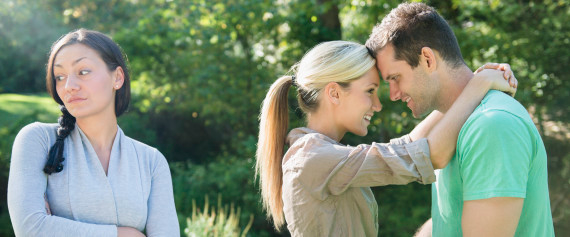 "It's better for girls to be single but not for boys. Boys need somebody to clean up after them!"  Anita, age 9
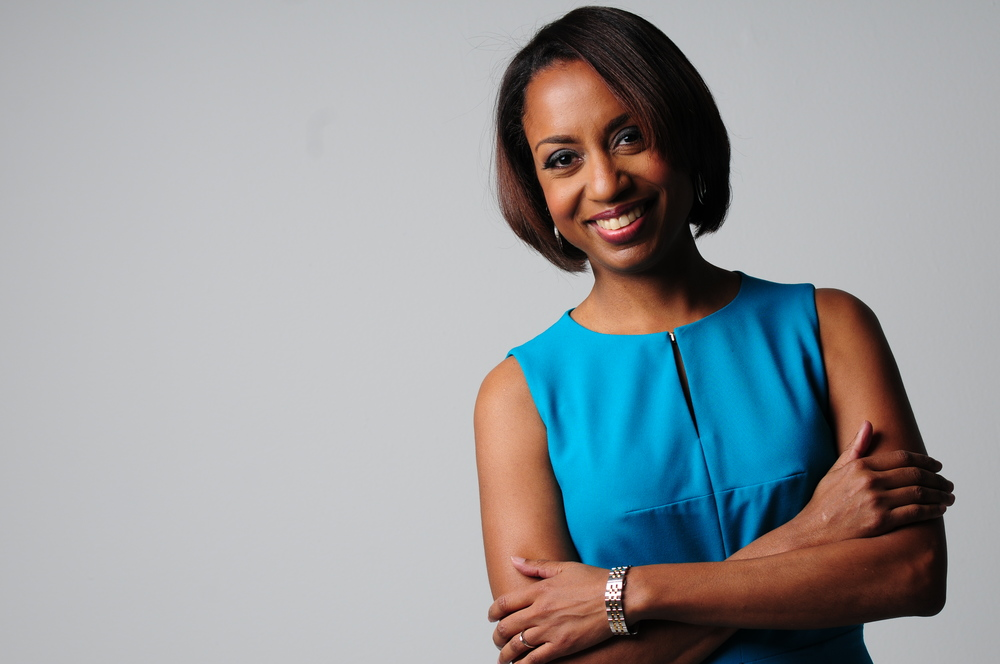 Do you personally defend marriage?
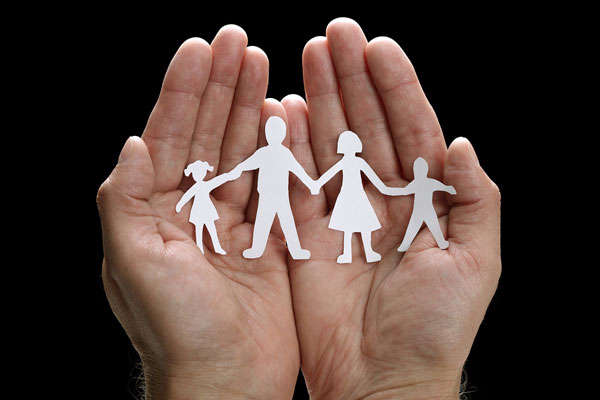 [Speaker Notes: These kids don't seem to be great at defending marriage. How about you? Do you personally defend marriage?]
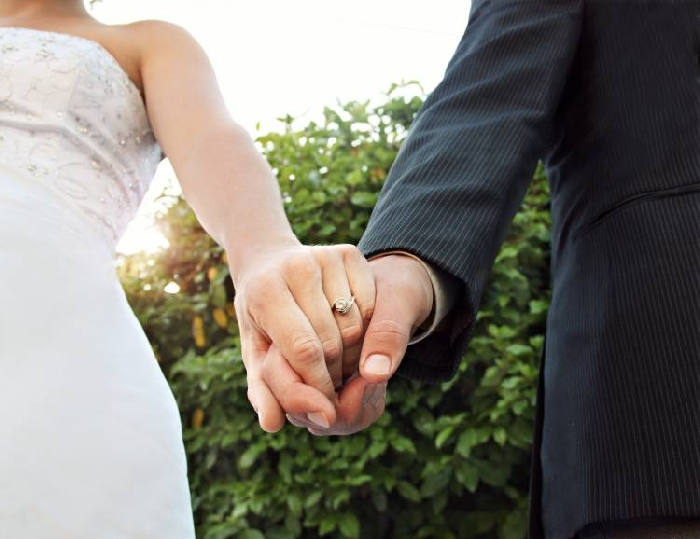 As marriage goes…
…so goes the family...
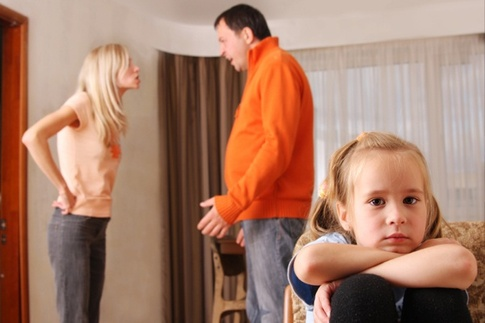 Her scars are on the inside…
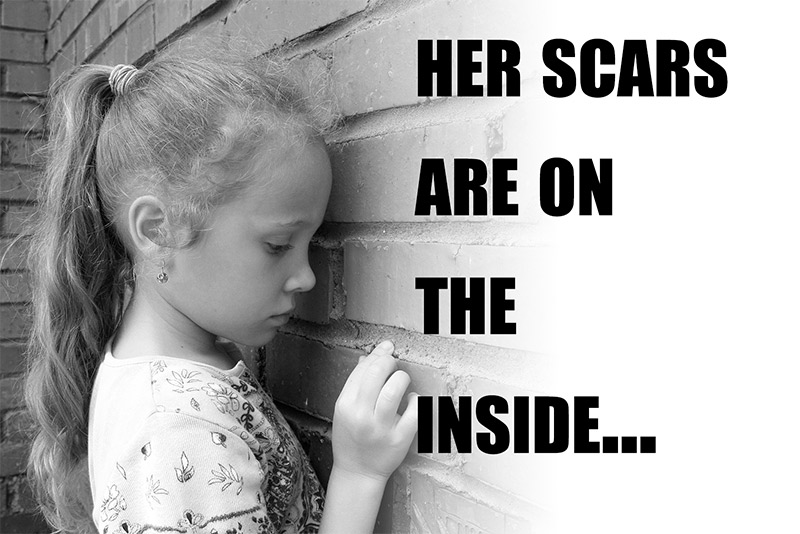 …as the family goes...
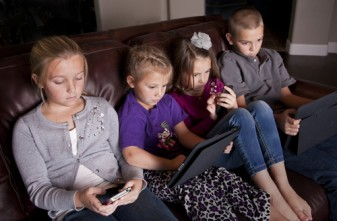 …so goes the entire world.
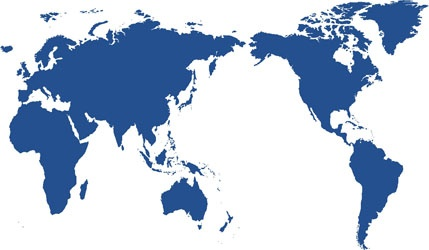 Jesus, though single, saw the priority of marriage
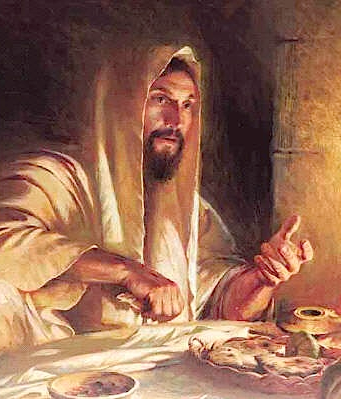 [Speaker Notes: Although single, Jesus knew that the state of marriage is the single most important human relationship. 
Therefore, when marriage was attacked, we will see today that Jesus was quick to come to its defence.]
Jesus confronted the Pharisees
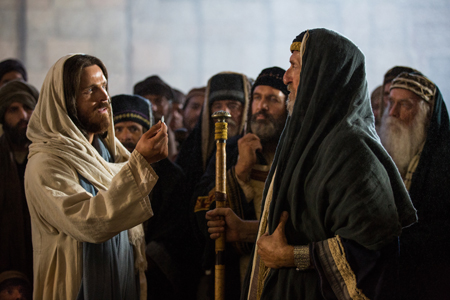 [Speaker Notes: Most Jewish teachers of Jesus' day influenced first-century Jews to justify divorce for many silly reasons]
Back to Basics (Matt. 5:21-48)
6 Issues:
"You have heard that it was said…"
"But I tell you…"
Murder
Adultery
Divorce
Vows
Revenge
Enemies
God's True Intent
Pharisee Teaching
External purity won't enter the kingdom (20)
[Speaker Notes: Here we see how "Jesus rejected the traditions of the Pharisees (vv. 21-48) … Six times Jesus said, "You have heard that it was said. ... But I tell you" (5:21-22, 27-28, 31-32, 33-34, 38-39, 43-44). These words make it clear that Jesus was presenting (a) what the Pharisees and teachers of the Law were saying to the people and, by contrast, (b) what God's true intent of the Law was. This spelled out His statement (v. 20) that Pharisaic righteousness is not enough to gain entrance into the coming kingdom" (Barbieri, BKC, 2:30).]
Marriage is in trouble today.
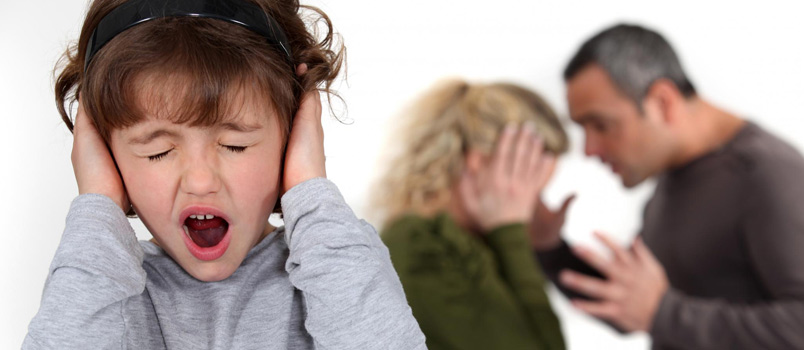 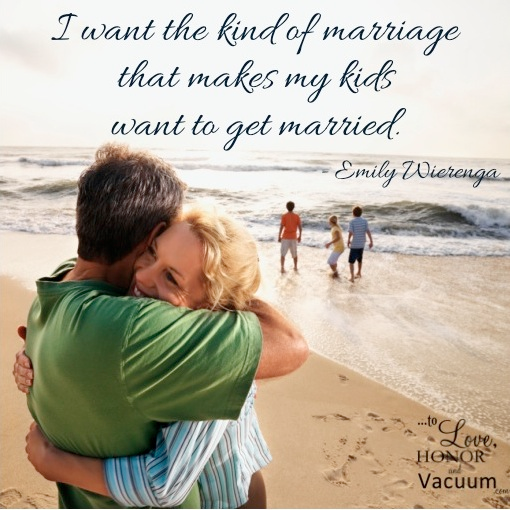 I want the kind of marriage that makes my kids want to get married.
Singles, don't tune out.
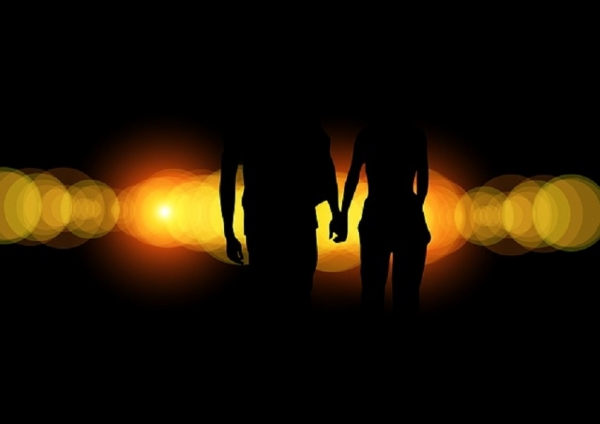 How can you defend marriage?
• 2 ways
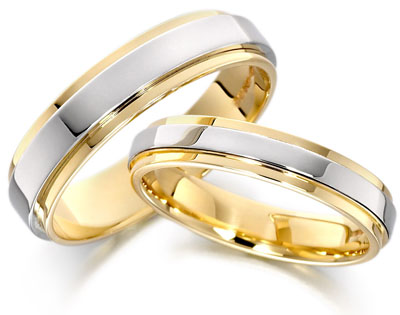 • Matthew 5:31-32
[Speaker Notes: We know that God has a high view of marriage, but how can you defend marriage?
• Today we will see two ways we can defend marriage like Jesus.
• The two verses of Matthew 5:31-32 are among the most important verses in the Bible on marriage. 
So what's the first way that you can defend marriage?]
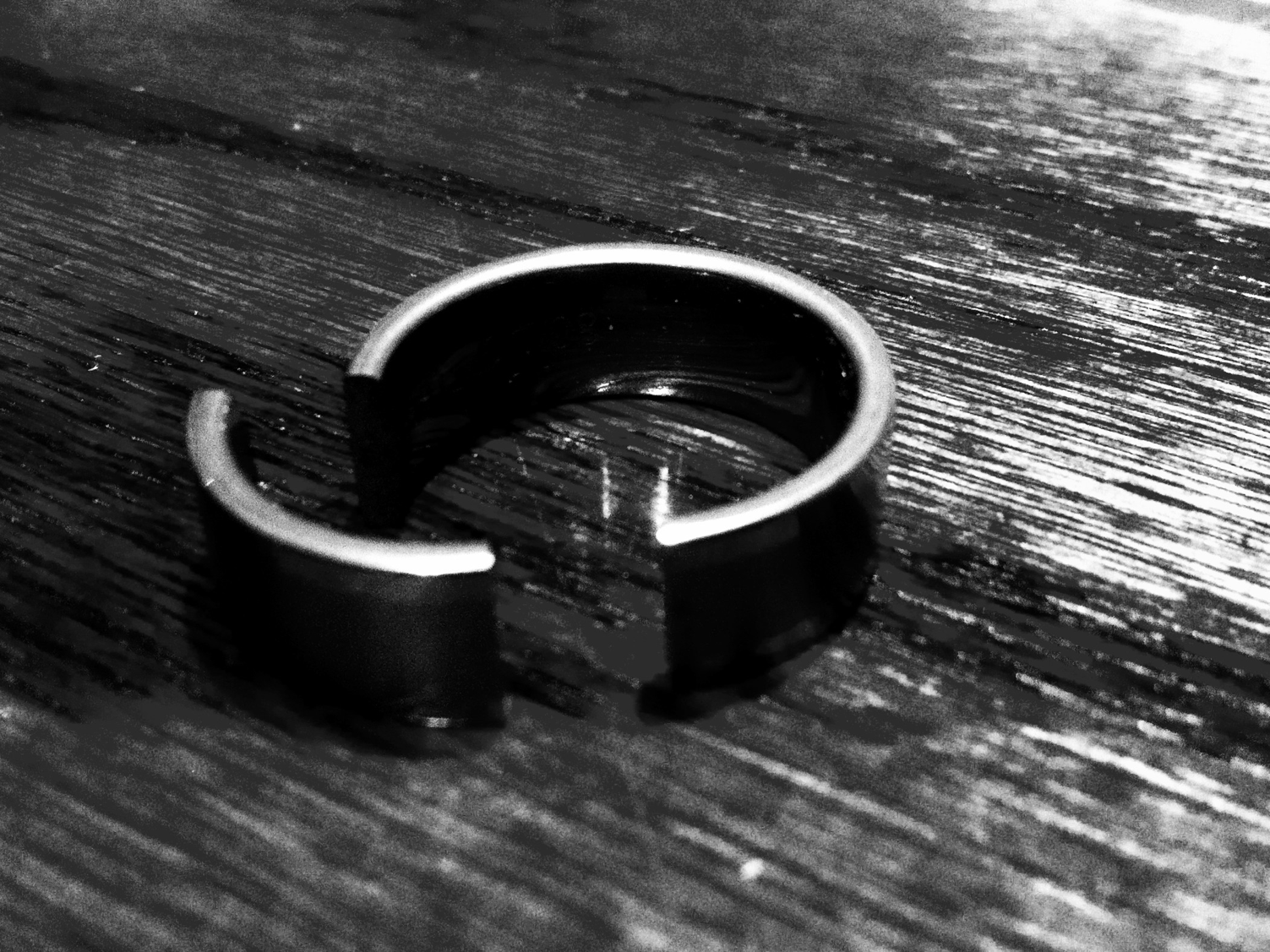 I.	Don't let marriage be devalued (Matt 5:31).
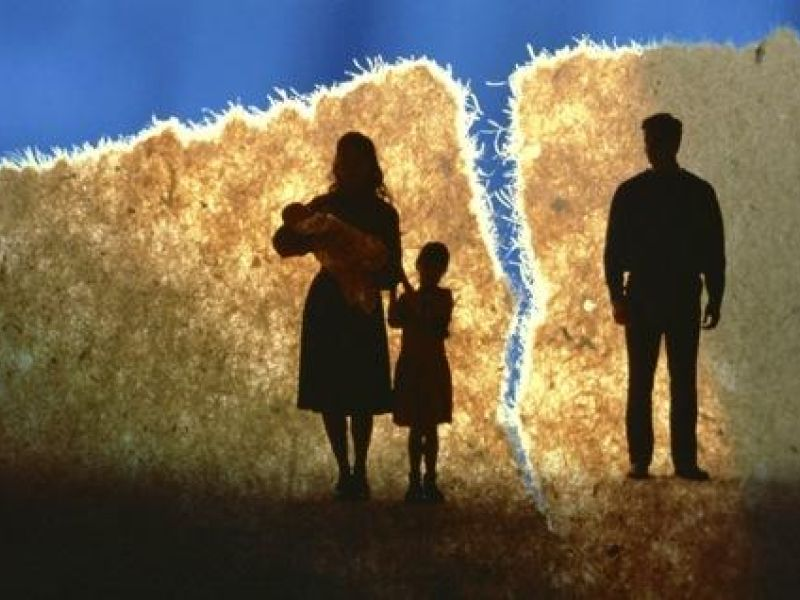 Jewish leaders attacked marriage by supporting frivolous divorce (Matt 5:31).
"You have heard the law that says, 'A man can divorce his wife by merely giving her a written notice of divorce'" (Matt 5:31 NLT).
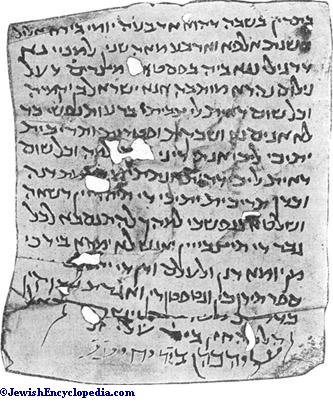 [Speaker Notes: The main OT stipulation on marriage was the command that a man divorcing his wife had to give her a written certificate of divorce (Deut. 24:1). But why was this commanded?]
Did Deuteronomy 24:1 just leave the divorced woman alone?
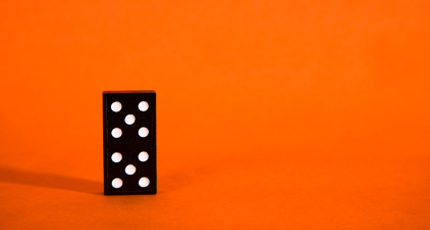 [Speaker Notes: Some societies think so poorly of women (and marriage) that a simple verbal declaration of divorce dissolves the marriage. This leads to ambiguity on whether a man said it, which persons heard it as witnesses, and a host of other problems. The result was that some wives did not even know if they were married anymore!]
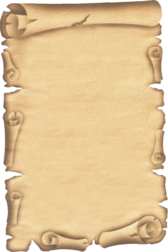 The Right to Remarriage Guaranteed
“You are free to marry any [Jewish] man you wish”
What About Remarriage?
Read the small print. Read an actual divorce certificate from around the time of Christ.

—A Jewish divorce certificate says:
"You are now free to marry anyone you wish."

—Divorce certificates have much more, but these are the only necessary words.

—In other words, the essence of the divorce certificate was the right to remarry
(slideshare.com)
Rabbinic Grounds for Divorce?
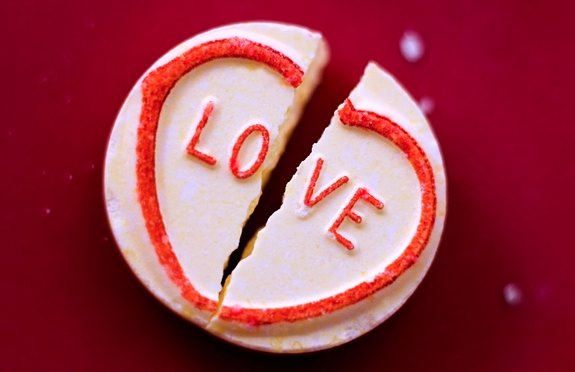 School of Hillel
School of Shammai
Liberal
Conservative
Divorce for any reason
Divorce Only for adultery
[Speaker Notes: Pharisees used this OT protection to justify their frivolous divorces (Matt 5:31b).]
"Some Pharisees came and tried to trap him with this question: 'Should a man be allowed to divorce his wife for just any reason?'" (Matt 19:3 NLT)
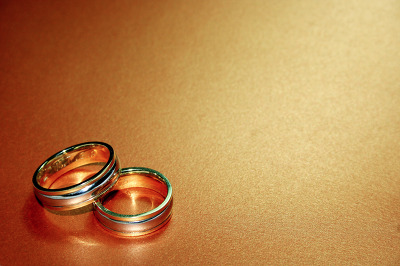 [Speaker Notes: Later, in Matthew 19, the leaders put the question to Jesus which school he favored. But here in Matthew 5 Jesus brings the issue up himself and turns the tables on not upholding divorce but upholding marriage.]
We must defend marriage today from attacks.
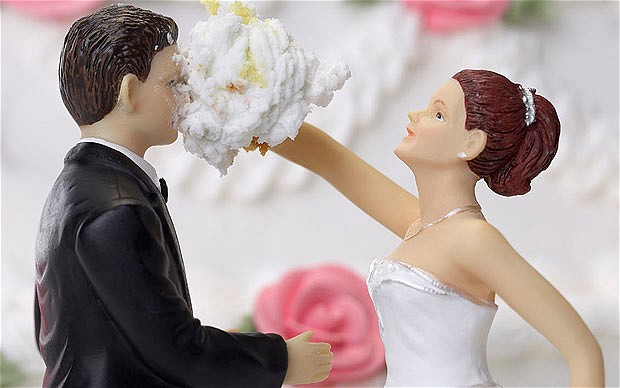 Lip Service
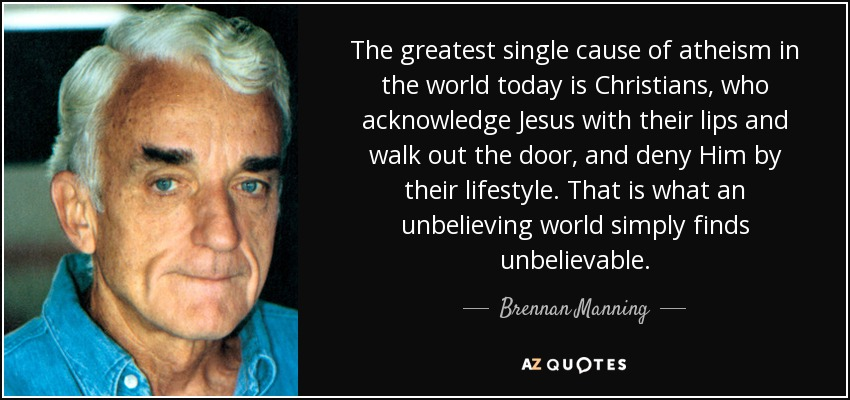 "The greatest single cause of atheism in the world today is Christians, who acknowledge Jesus with their lips and walk out the door, and deny him by their lifestyle.  That is what an unbelieving world simply finds unbelievable."

—Brennan Manning—
Watch your talk.
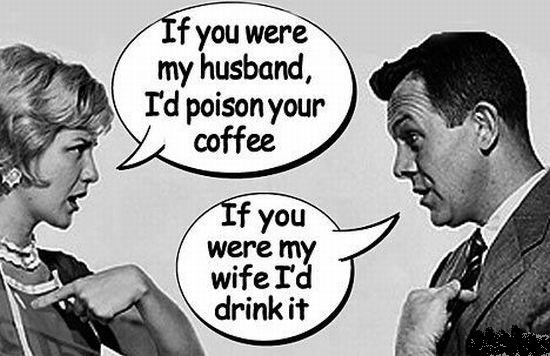 If you were my husband, I’d poison your coffee
If you were my wife, I’d drink it
Teach True Marriage
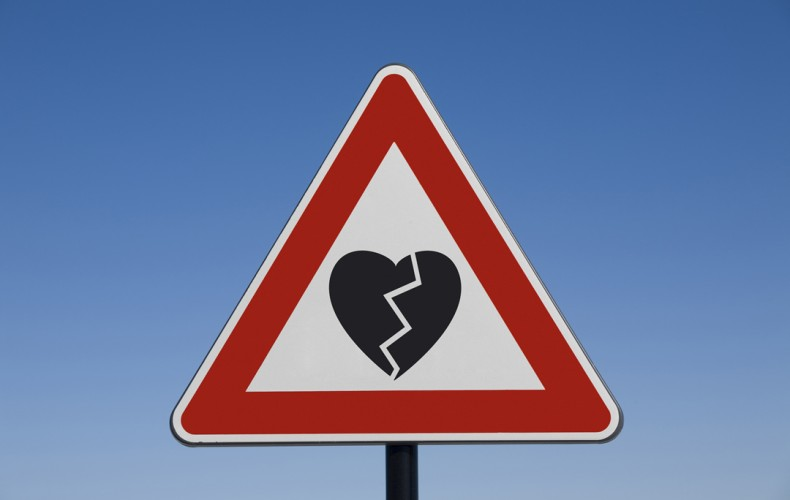 What is Marriage?
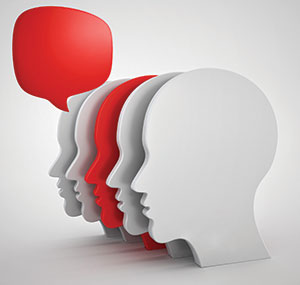 Side
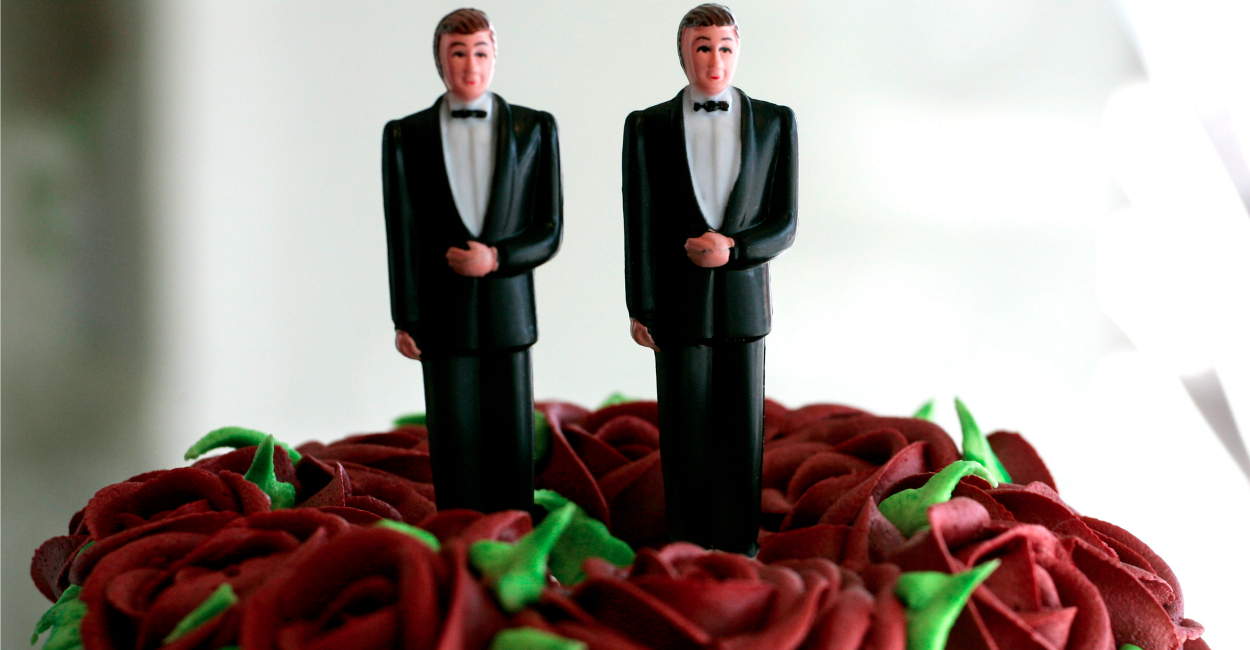 "No Fault Divorce"
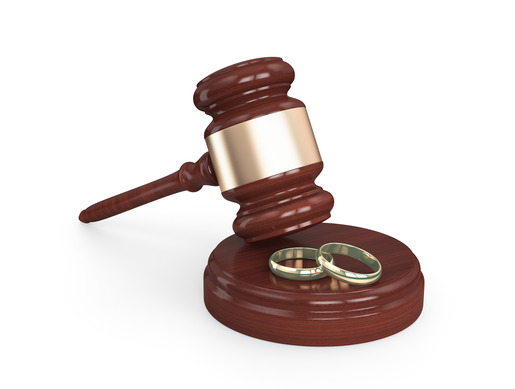 Mutuality in Marriage
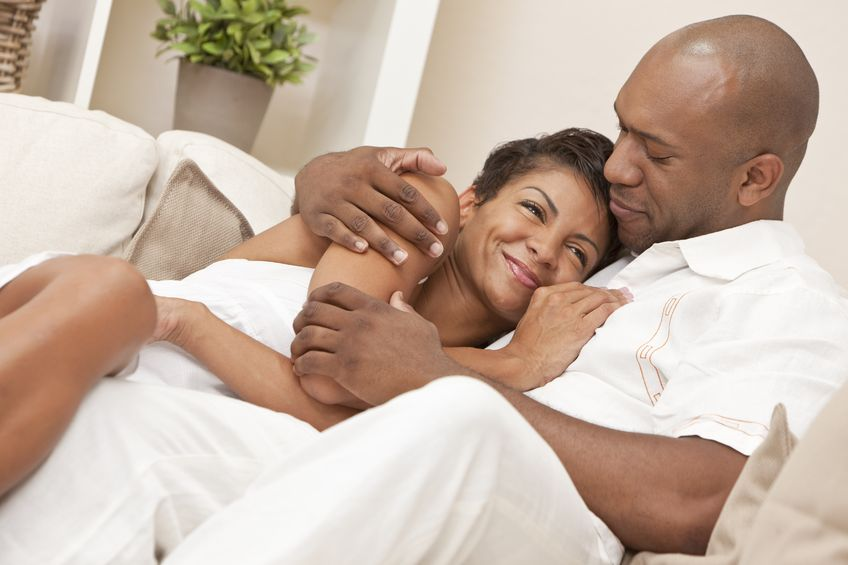 [Speaker Notes: Some teach that Christian marriage is the husband as king and the wife as slave.
Tell them that it is more like the difference between the Prime Minister and the President.]
How can you defend marriage?
• 2 ways
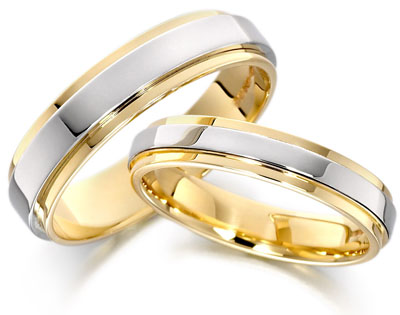 [Speaker Notes: We know that God has a high view of marriage, but how can you defend marriage?
So what's the first way that you can defend marriage?]
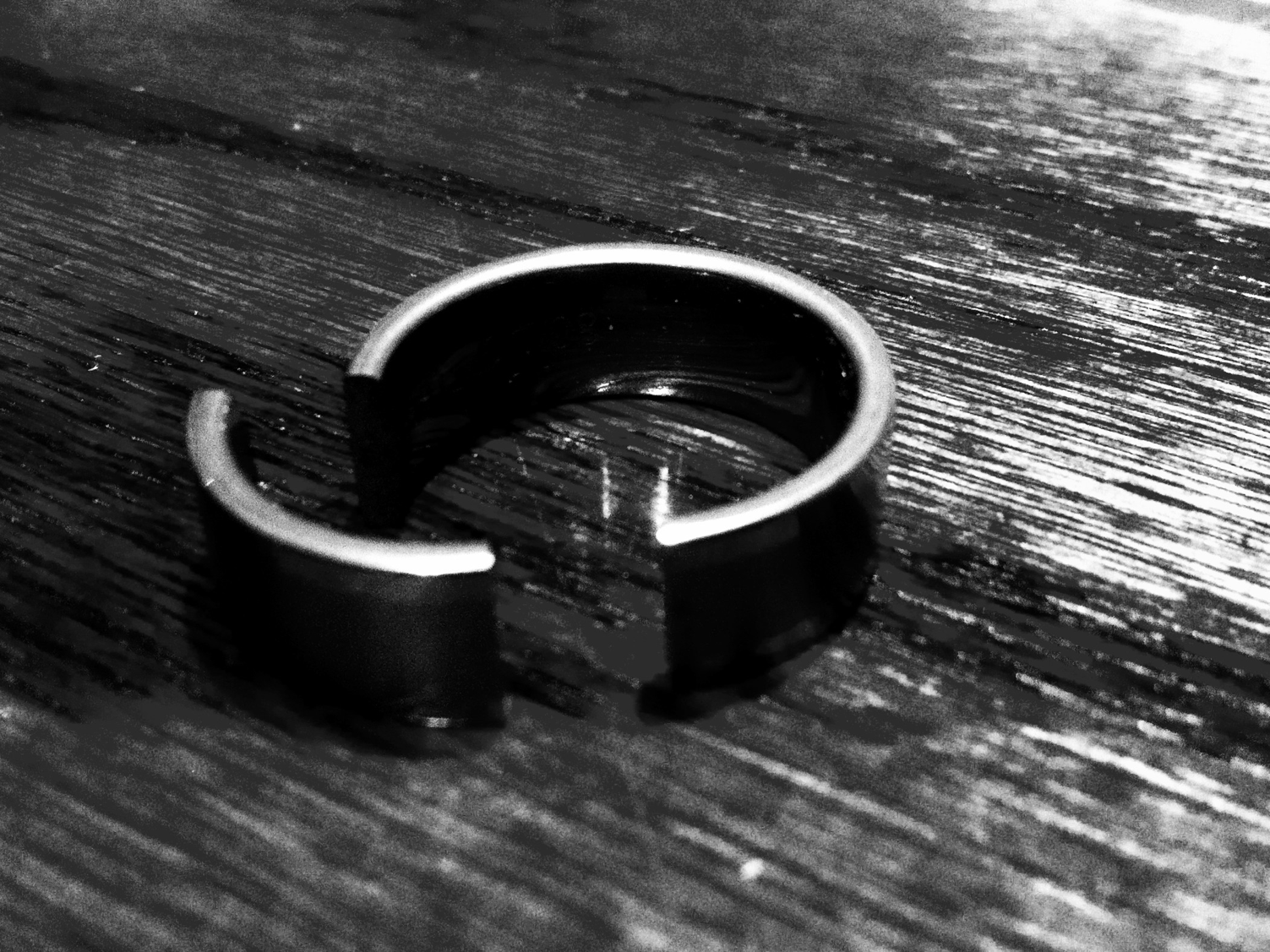 I.	Don't let marriage be devalued (Matt 5:31).
[Speaker Notes: Don't let it be devalued, but now we see one of the most important ways to preserve it in the next verse…]
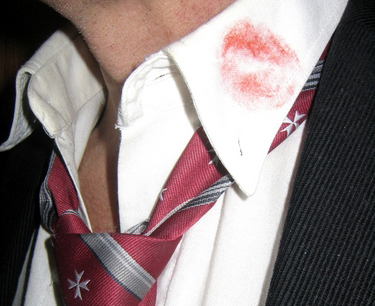 II.	Defend marriage against adultery (Matt 5:32).
[Speaker Notes: The way to preserve the marital union is by keeping sex within marriage.]
"But I say that a man who divorces his wife, unless she has been unfaithful, causes her to commit adultery" (Matt 5:32a NLT).
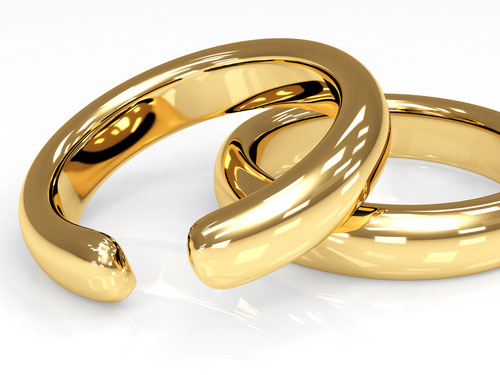 [Speaker Notes: Jesus defended marriage by prohibiting divorce unless promiscuity had led to adultery (Matt 5:32).
When Jesus said, "But I say…" was he disagreeing with the OT (32a)?
No, Jesus didn't actually contradict the Scripture.
What Jesus did was to prohibit the Pharisees from using a law that managed divorce in order to encourage divorce.]
Jesus honored marriage by declaring that divorce also leads to adultery for the person who marries the divorcee (Matt 5:32b)
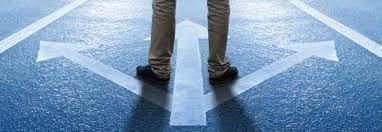 How does a man divorcing his wife cause her to commit adultery (32b)?
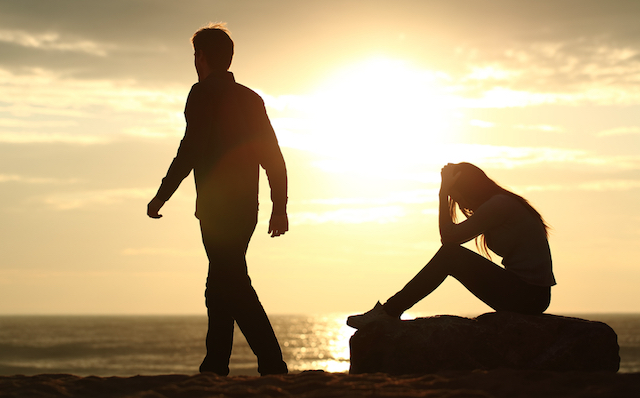 [Speaker Notes: God made marriage for life and considers us married to our spouse until death. The only exception is when there exists a biblically allowed divorce.
Without such a God-approved reason for divorce, a woman who remarries (which is assumed she will do) commits adultery since she is—in the sight of God—still married to her first husband.]
What is porneia?
”…a man who divorces his wife, unless she has porneia, causes her to commit adultery” (Matt 5:32a).
What is porneia?
"unfaithful" (NLT, NIV)
"fornication" (KJV)
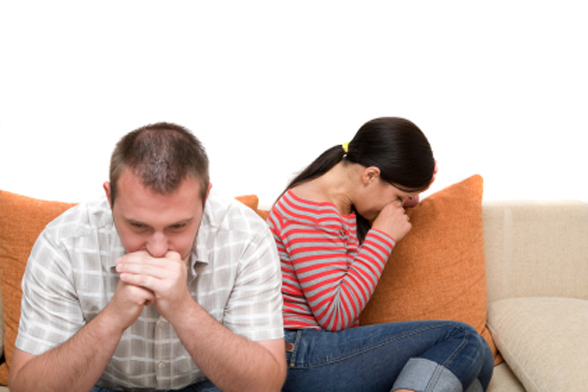 "unchastity" (NAS)
"immorality" (ESV, NET)
The Vow
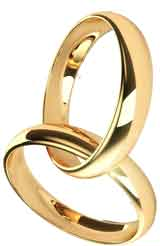 "I, [name], take you [name], to be my [husband/wife], to have and to hold from this day forward, for better or for worse, for richer, for poorer, in sickness and in health, to love and to cherish; from this day forward until death do us part."
Porneia refers to any sexual sin that violates the vow made at marriage
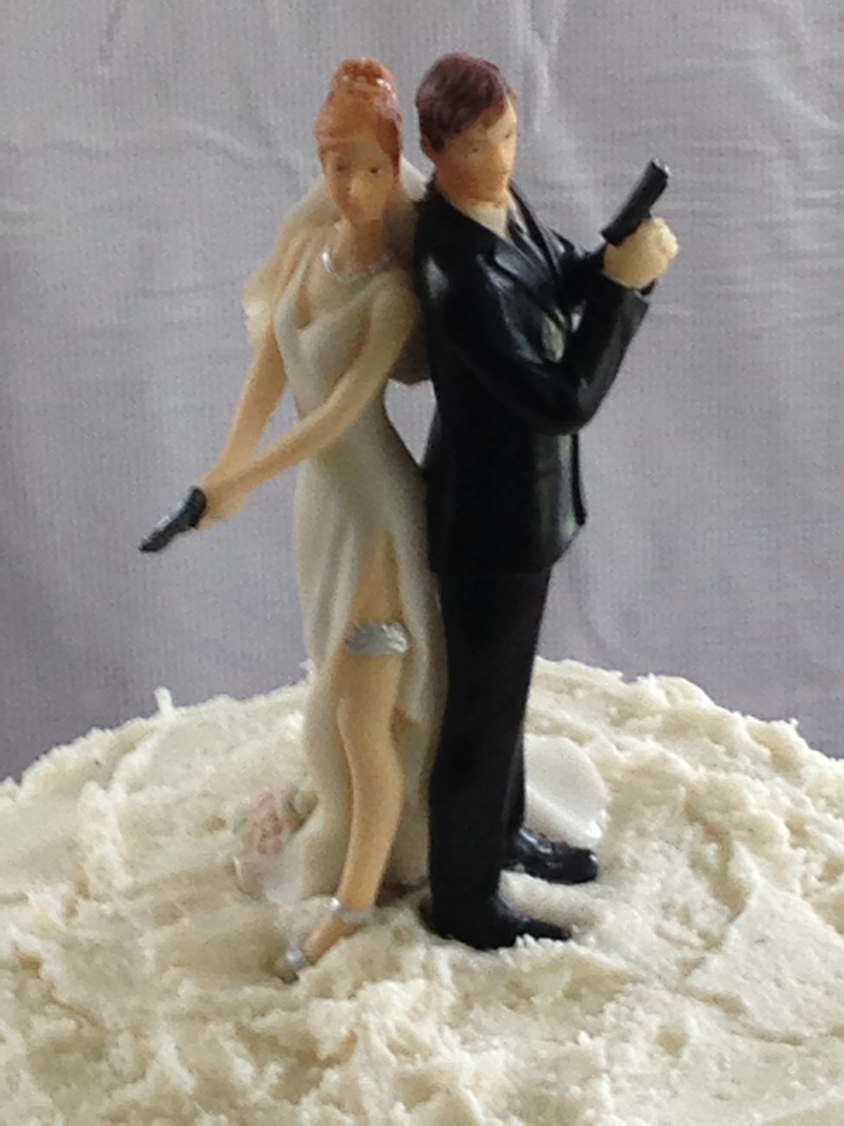 "And anyone who marries a divorced woman also commits adultery" (Matt 5:32b NLT).
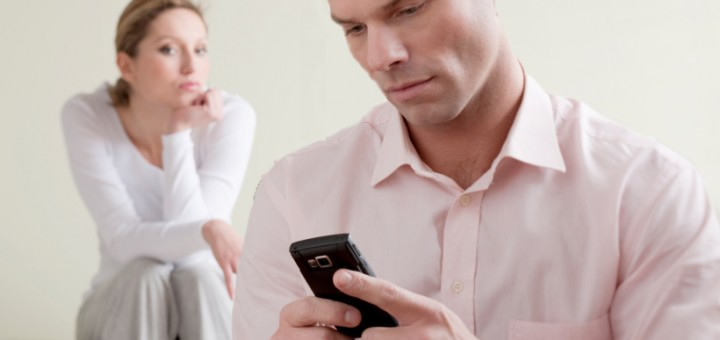 [Speaker Notes: In God's opinion—which is the one that matters most—a woman who is not legitimately divorced is obviously still married to her first husband.
That means that a second man who has sex with her becomes an adulterer, as he enters into a sexual relationship with another man's wife.]
Does the adultery here refer to a constant state of perpetual adultery or a single act of adultery?
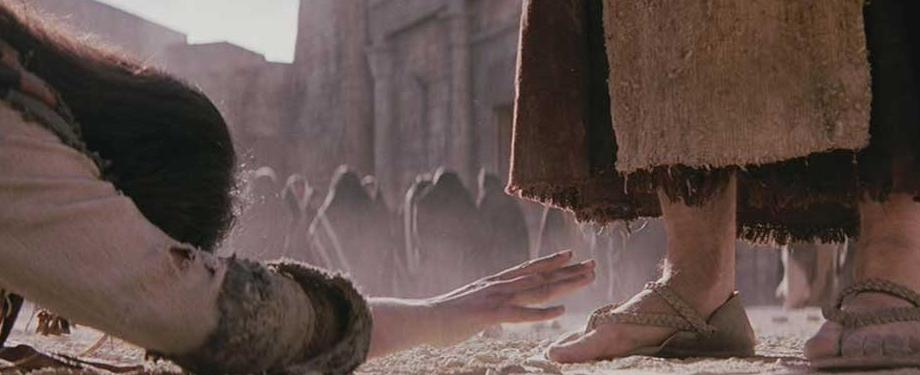 [Speaker Notes: It argues more than the text is saying to refer to this as a continual state of adultery.
The idea is that this first sexual act is adulterous. However, it seems to me that subsequent sex is not deemed adulterous to God.]
We need to help marriages in trouble.
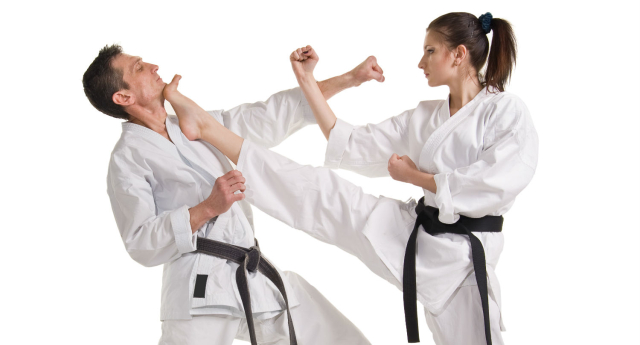 Virgins Until Marriage
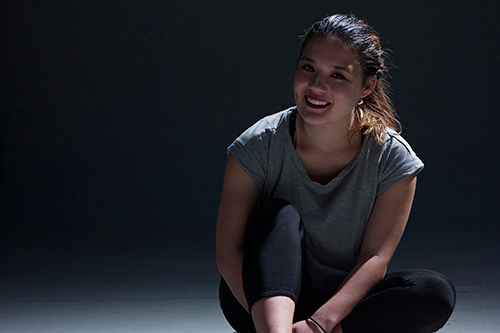 how women who waited feel about their choice
Fornication Rate in USA
100%
Source: USA Today
95%
1%
0%
1900
2002
[Speaker Notes: Most Americans have had premarital sex, study finds Updated 12/19/2006 9:29 PM ET
usatoday30.usatoday.com/news/health/2006-12-19-premarital-sex_x.htm
Accessed 29 Feb 2016]
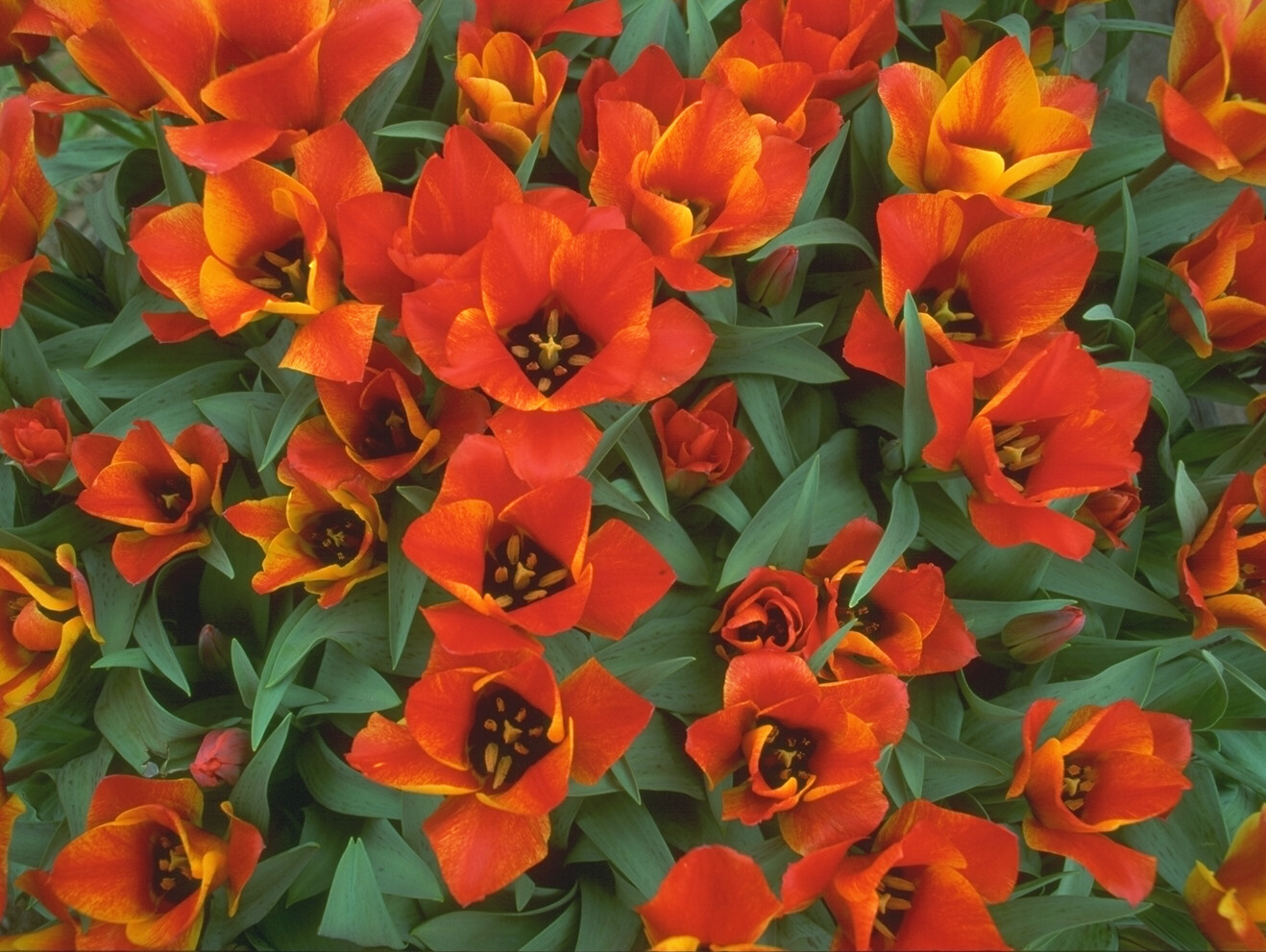 425
Song of Songs
Exercise premarital sexual restraint so that marriage can be enjoyed to its fullest (i.e., allow love to blossom in its own time).
“Do not arouse or awaken love until it so desires” (8:4b NIV).
“Do not arouse or awaken love until it so desires” (3:5b NIV).
“Do not arouse or awaken love until it so desires” (2:7b NIV).
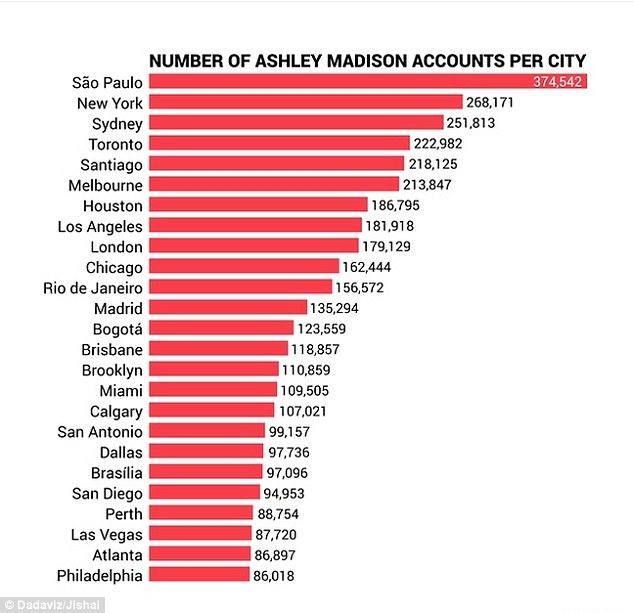 Number of Accounts Per City
Over 20,800,000 anonymous members to a website to facilitate adultery
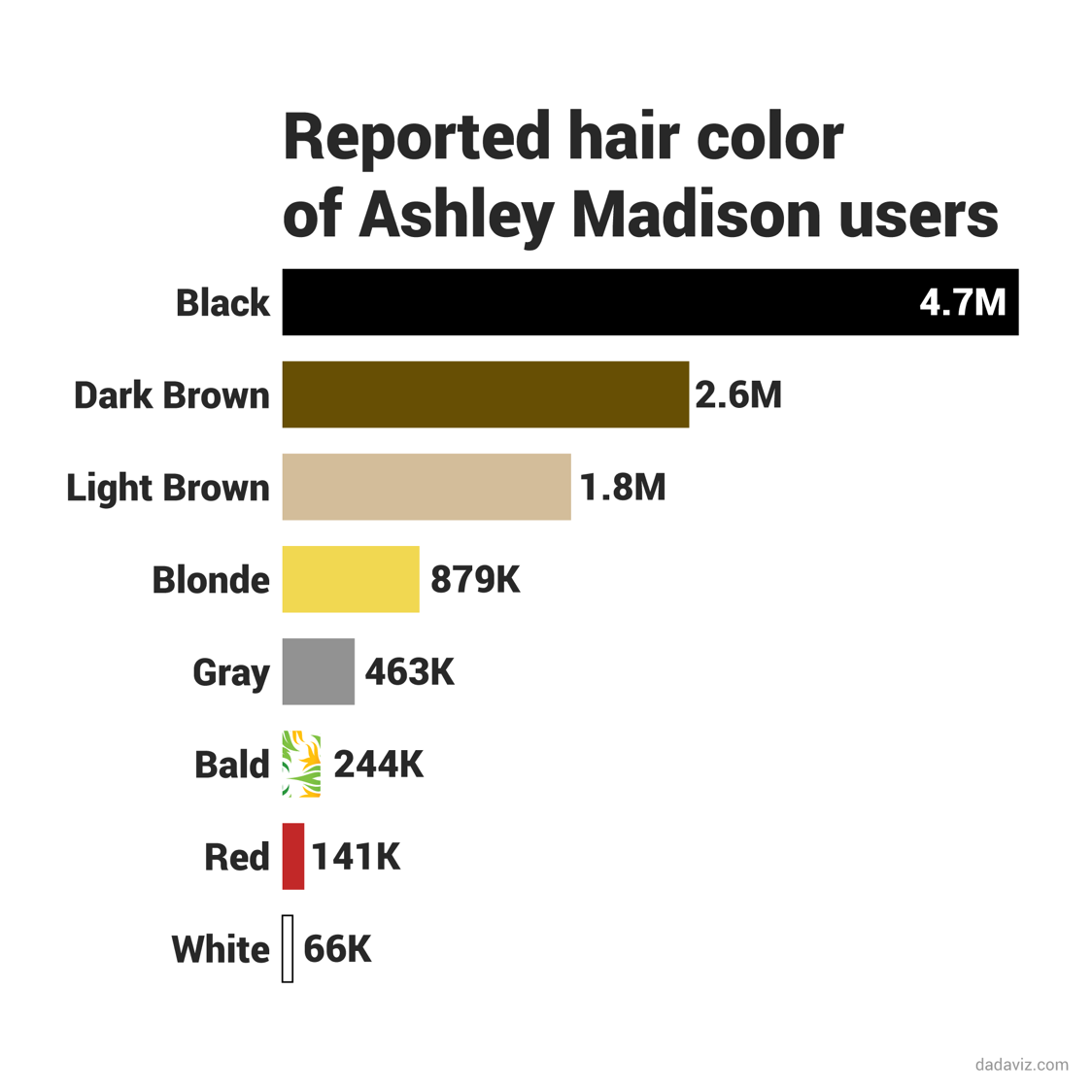 Reported Hair Color of Adultery Website Users
"The one who commits adultery with a woman is lacking sense; He who would destroy himself does it. Wounds and disgrace he will find, and his reproach will not be blotted out" (Prov. 6:32-33).
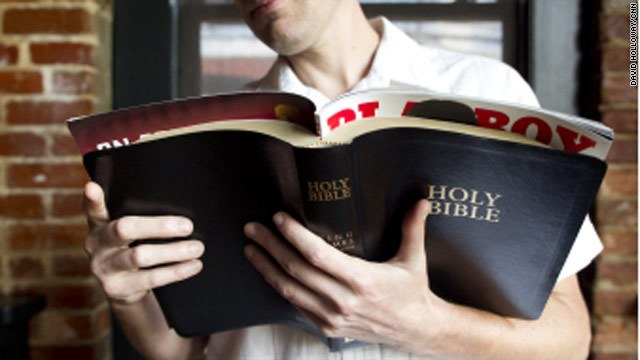 "Dear friends, I urge you to abstain from sinful desires, which wage war against your soul" (1 Peter 2:11 ).
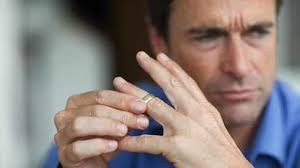 Put safeguards in your own marriage to guard your own purity
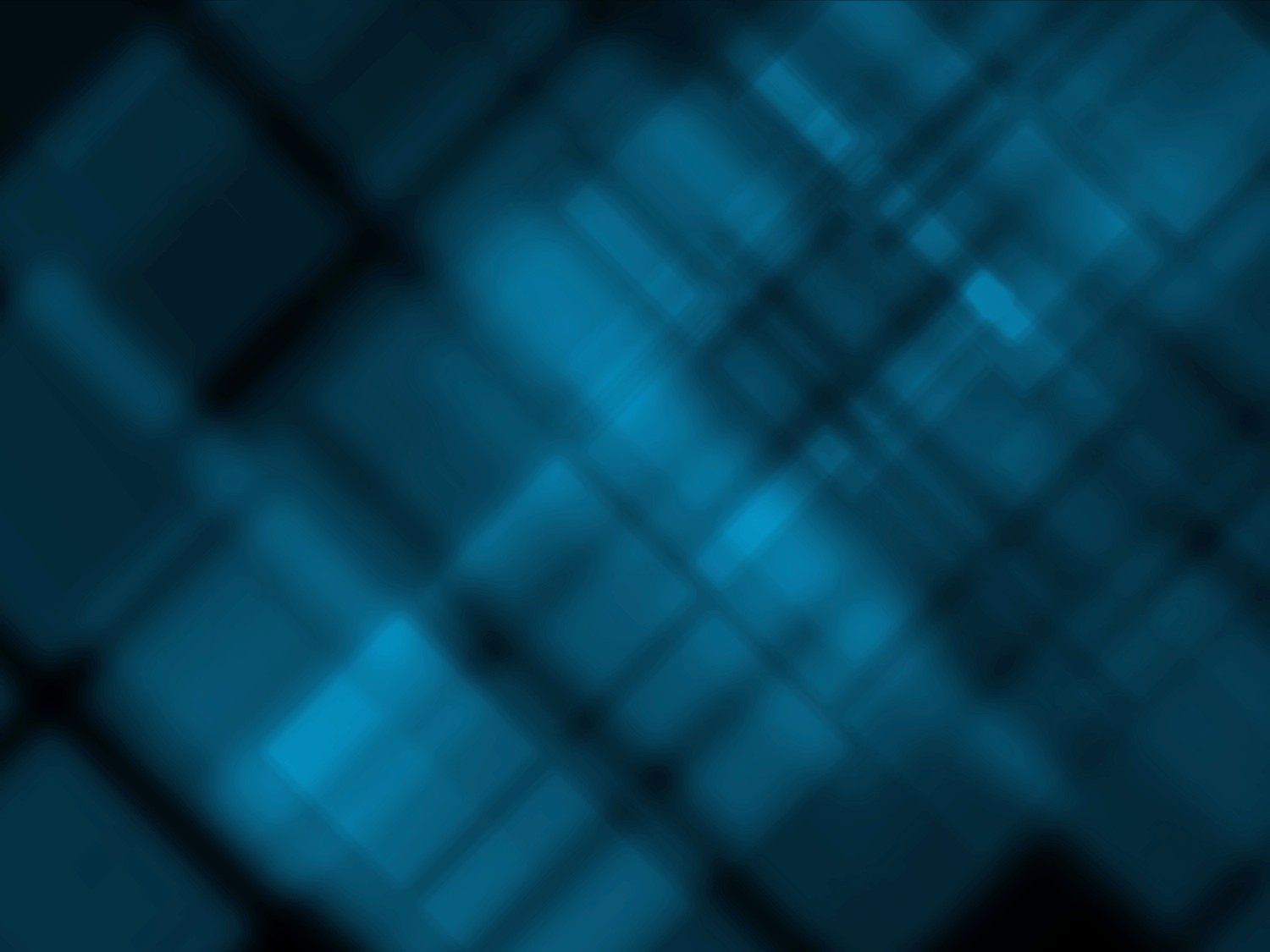 Adultery
"Adultery occurs in the head long before it occurs in the bed."



— Chuck Swindoll
Google Safe Search
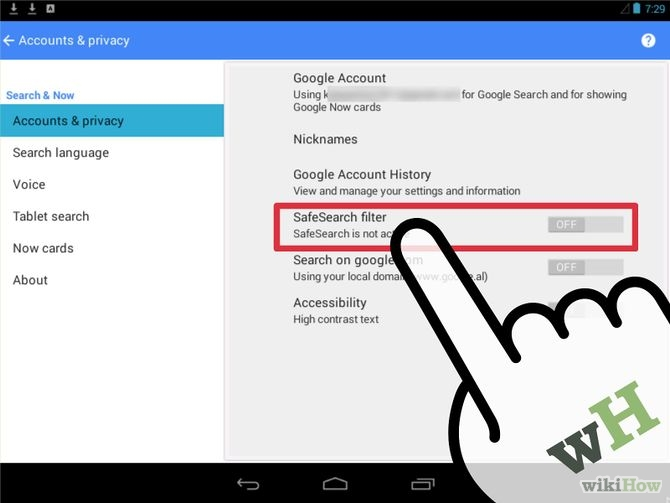 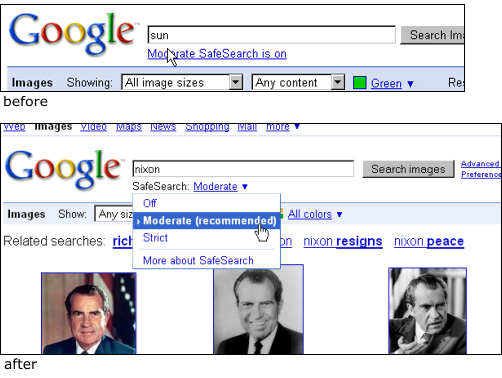 Use Strict Filter
Train Your Computer
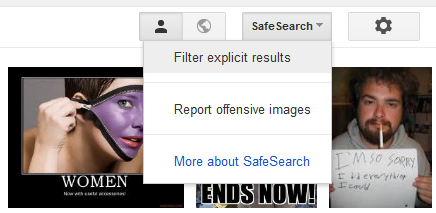 Nurture Relationships with those of Your Own Sex
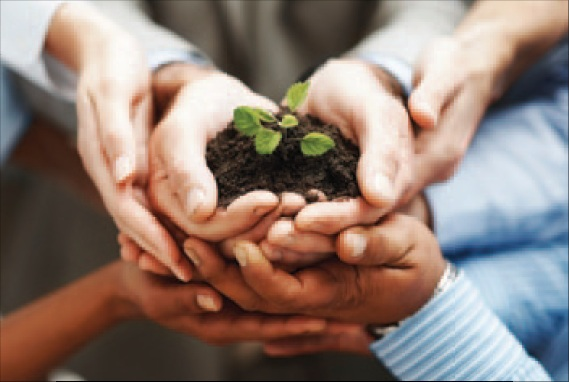 Nurture Relationships with those of Your Own Sex
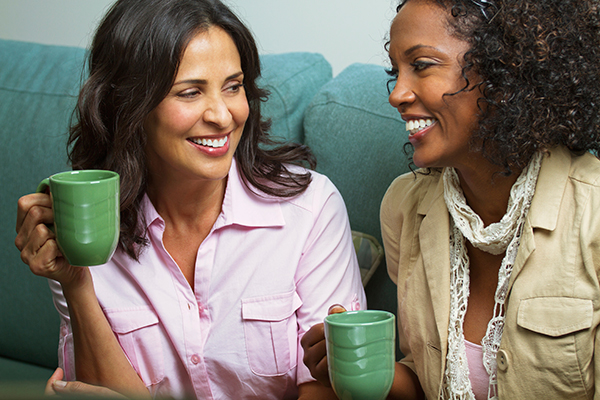 Nurture Relationships with those of Your Own Sex
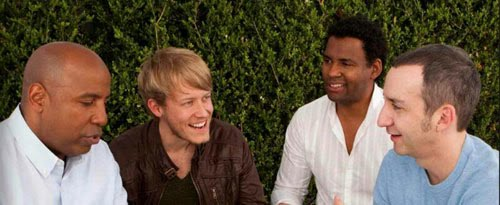 How can you defend marriage?
• 2 ways
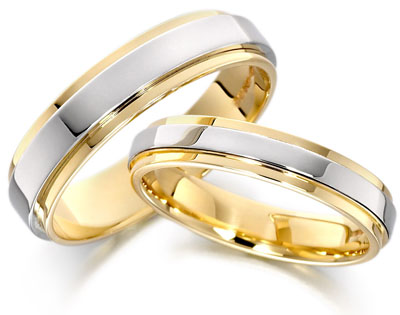 [Speaker Notes: We know that God has a high view of marriage, but how can you defend marriage?
So what's the first way that you can defend marriage?]
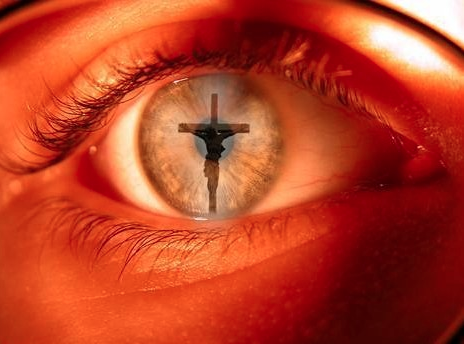 Guard against divorce.
Main Idea
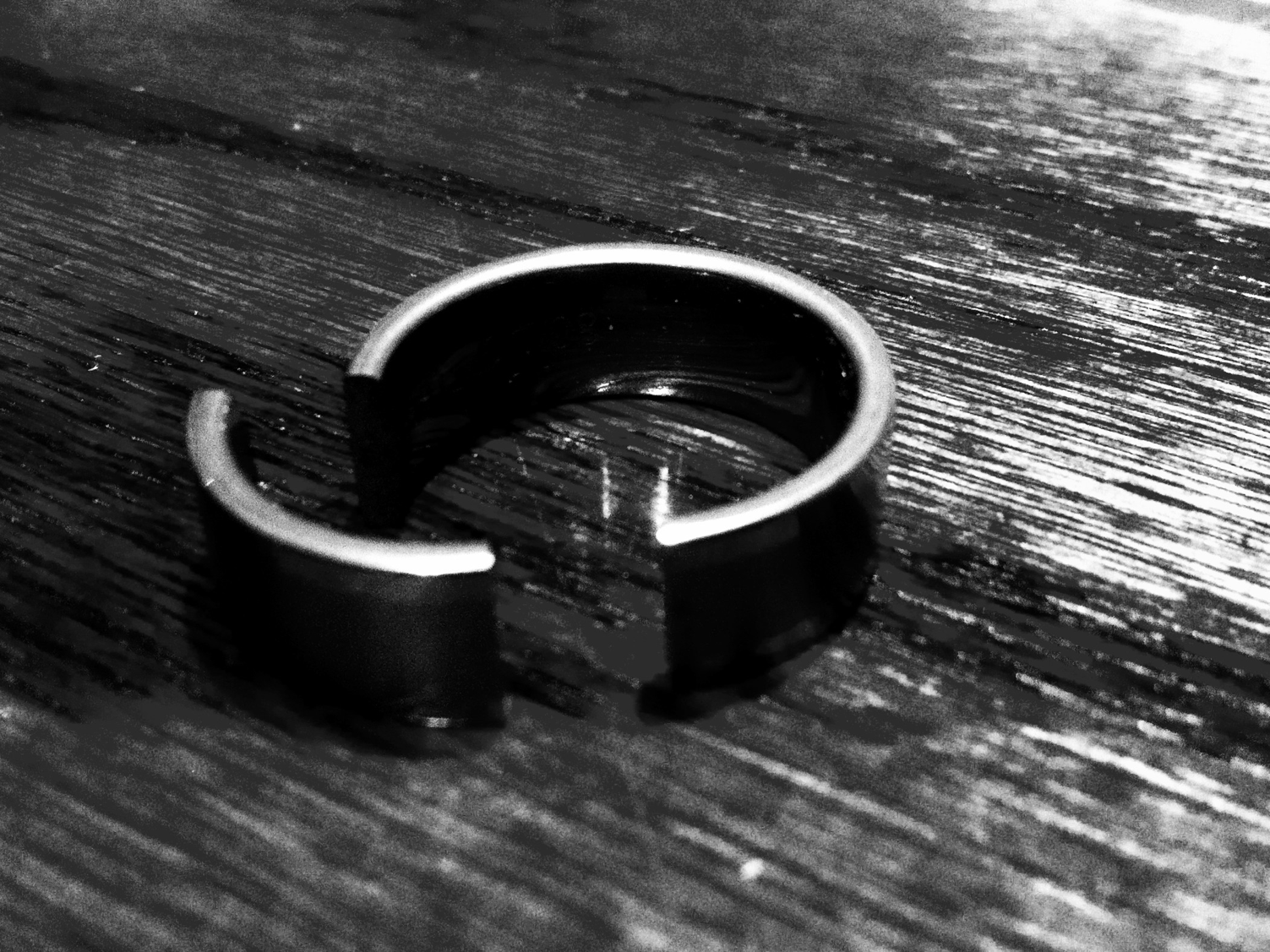 I.	Don't let marriage be devalued (Matt 5:31).
[Speaker Notes: Don't let it be devalued, but now we see one of the most important ways to preserve it in the next verse…]
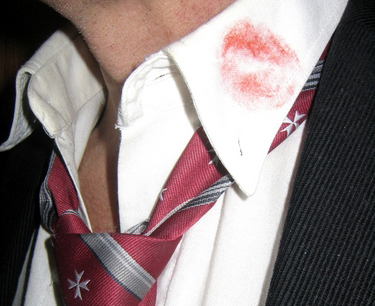 II.	Defend marriage against adultery (Matt 5:32).
[Speaker Notes: The way to preserve the marital union is by keeping sex within marriage.]
Success in marriage is the sum of small efforts, focused on showing love and appreciation, repeated every day.
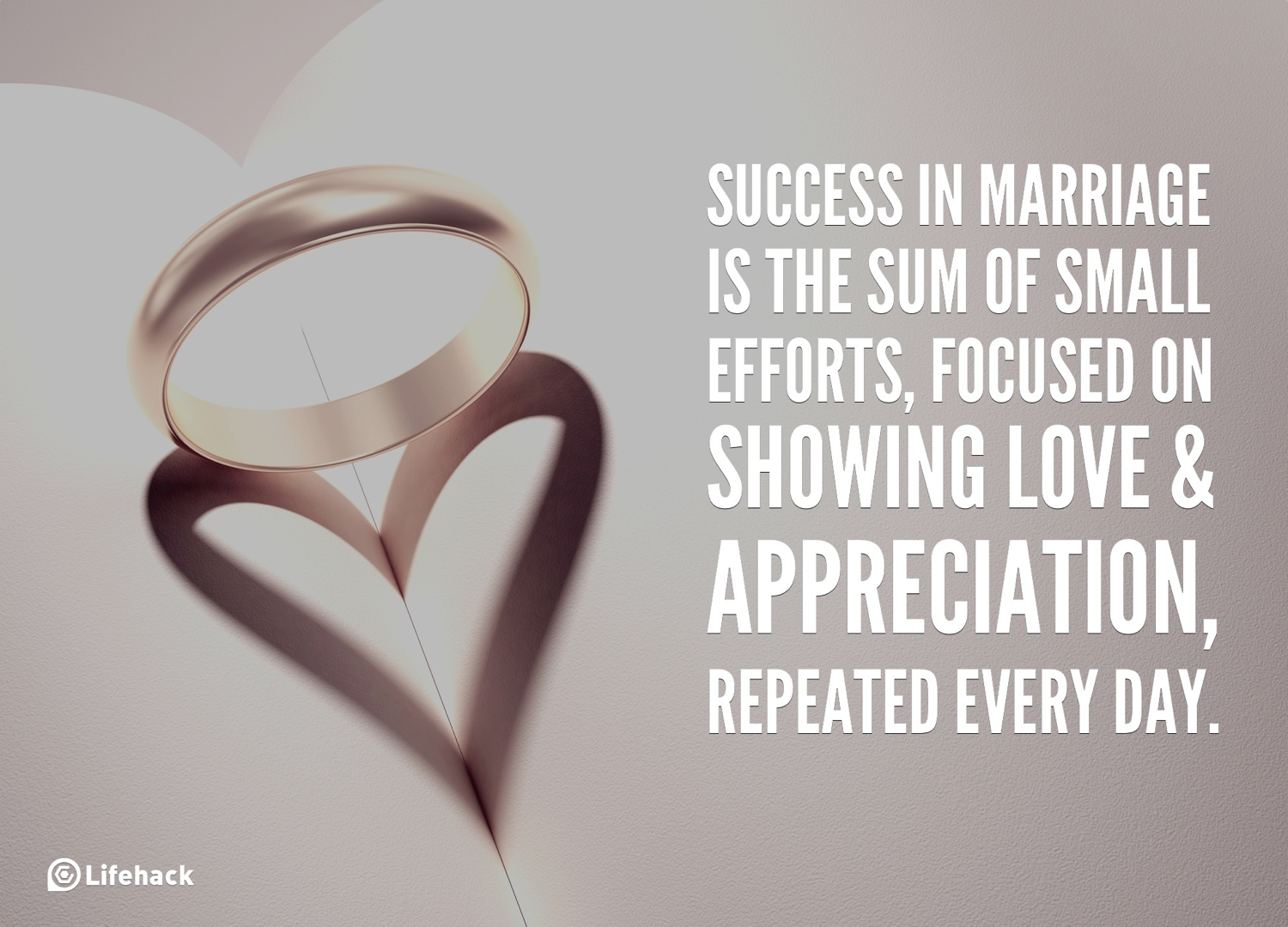 Get this presentation and script for free!
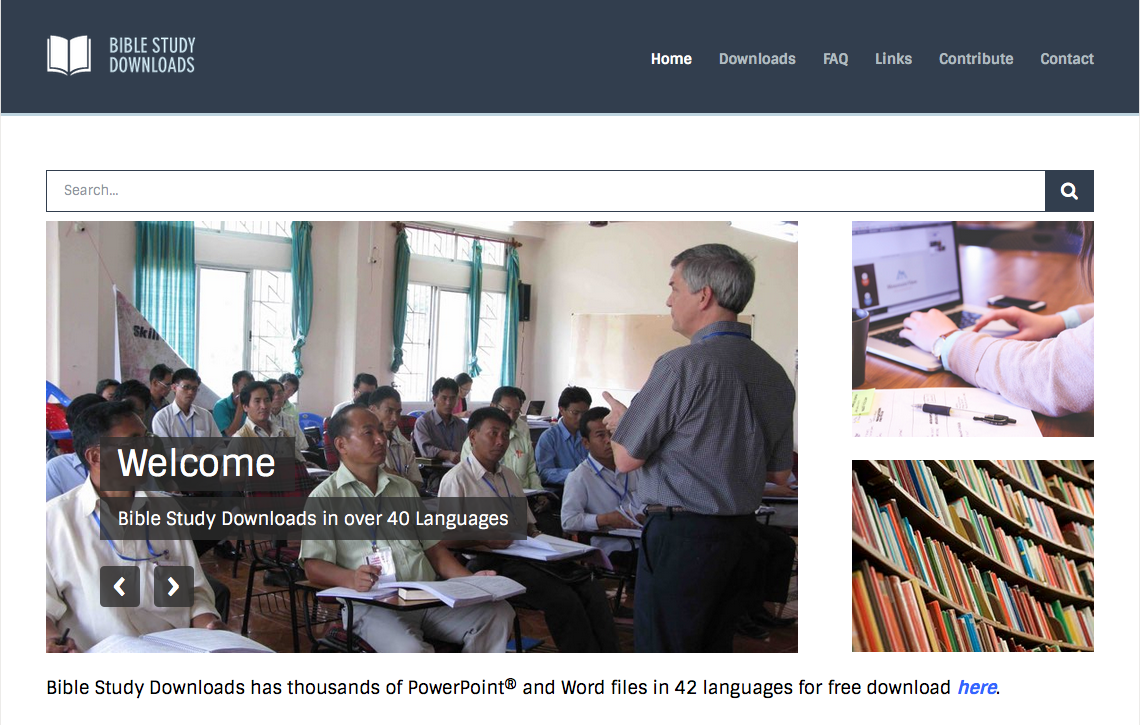 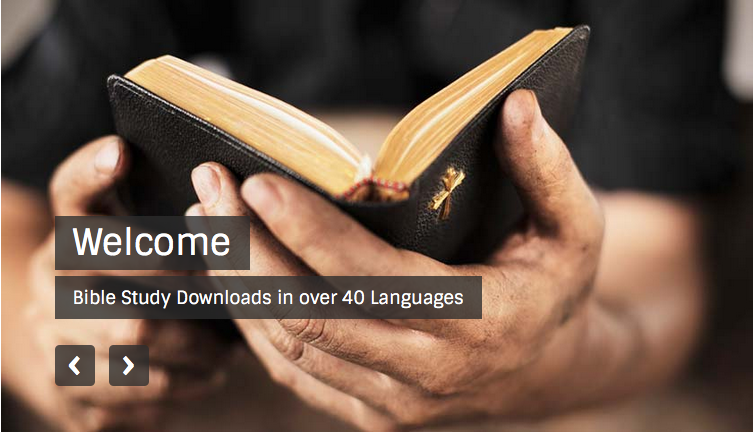 NT Sermons link at biblestudydownloads.org
Black